白菜と豚肉の生姜スープ煮
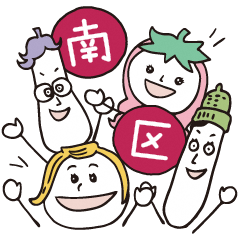 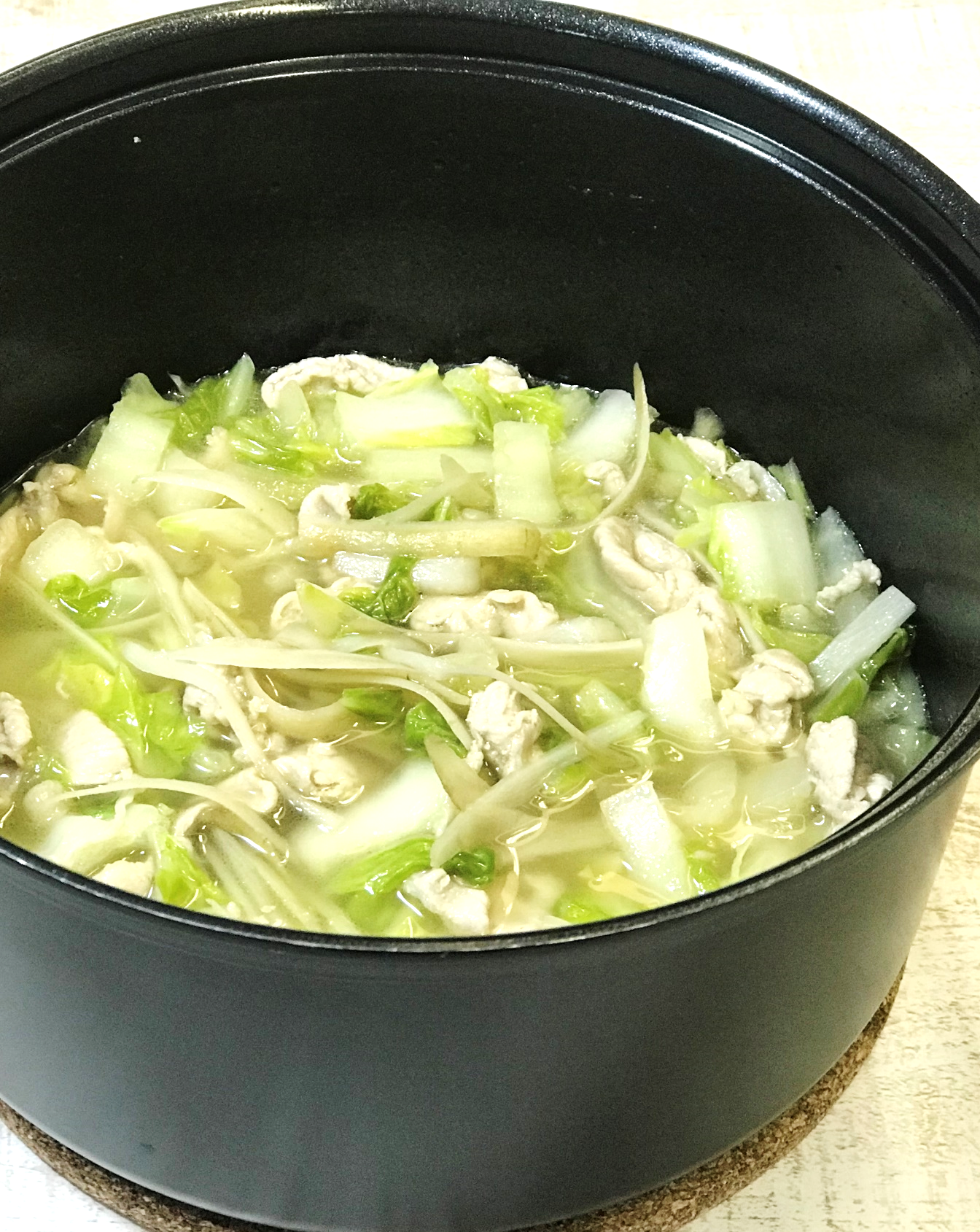 1人分　エネルギー　85kcal
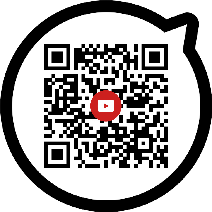 材料　（4人分）
☚動画はこちら
200ｇ
80ｇ　　　　　　　　　
60ｇ
300ml
小さじ1
小さじ1
小さじ1/2
小さじ1
小さじ2
白菜
豚肉　　　　　　　　　　　　　　　　　ごぼう　　　　　　　水　　　　　　　　　　　油（ごま油）　
中華だし　　　　　　　みりん　
薄口しょうゆ　　　　　　　　　　　　　　　　　　　おろし生姜
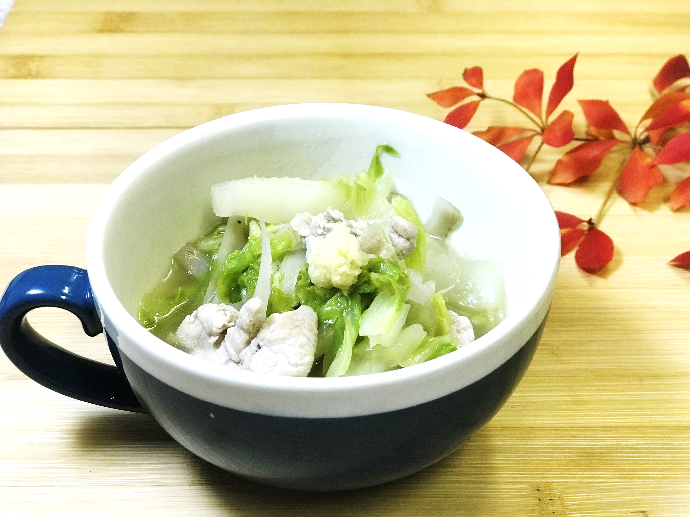 作り方
白菜、豚肉は食べやすい大きさに切り、ごぼうはささがきにする。
鍋に油（ごま油）を熱し豚肉、ごぼう、白菜を順に軽く炒める。
中華だし、みりん、水を加え、蓋をして煮る。
３に火が通ったら、薄口しょうゆで味を調え、おろし生姜を添える。
※　おろし生姜は、最後に添えると風味がよく感じられる